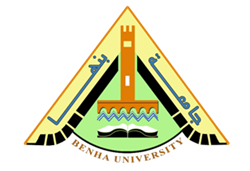 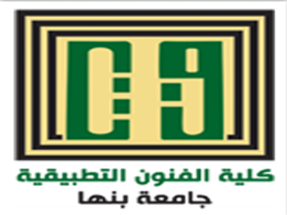 .
المقرر / تصميم الإعلانات المتحركة بوسائط متعددة 2 
الفرقة /           الرابعة
قسم /            الإعلان     مقرر عملى

ميعاد المحاضرة            يوم الثلاثاء الموافق 7  2020/3/1

استاذ المقرر / أ.م.د / ريهام الجندي
أولا:إختيار المشروع
تم وضع أربعة مشاريع للفرقة بعد مناقشات عن أهم قضايا المجتمع
وتم وضع خريطة لإختيار مشروع واختيار فريق العمل
مشروع التحول الرقمي وأهميته للتعليم
مشروع التسوق الإلكتروني لمنتجات جامعة بنها
مشروع العلاقات الثقافية بجامعة بنها
مشروع التحضر للأخضر
ثانيا :تصميم الفكرة
يتم تصور اسكتشات ورسم storyboard لكل طالب بالمجموعه
ثم يتم مناقشة الأفكار للمجموعه
يتم اختيار طريقة التنفيذ ببرنامج مناسب للتصميم
تنفيذ مبدئى
فى هذا الأسبوع يتم اختيار الفكرة الأنسب بوسيلة تصميم ببرنامج
مناسب ويت ارساله ليتم تقييم العمل مبدئيا والموافقة على التنفيذ